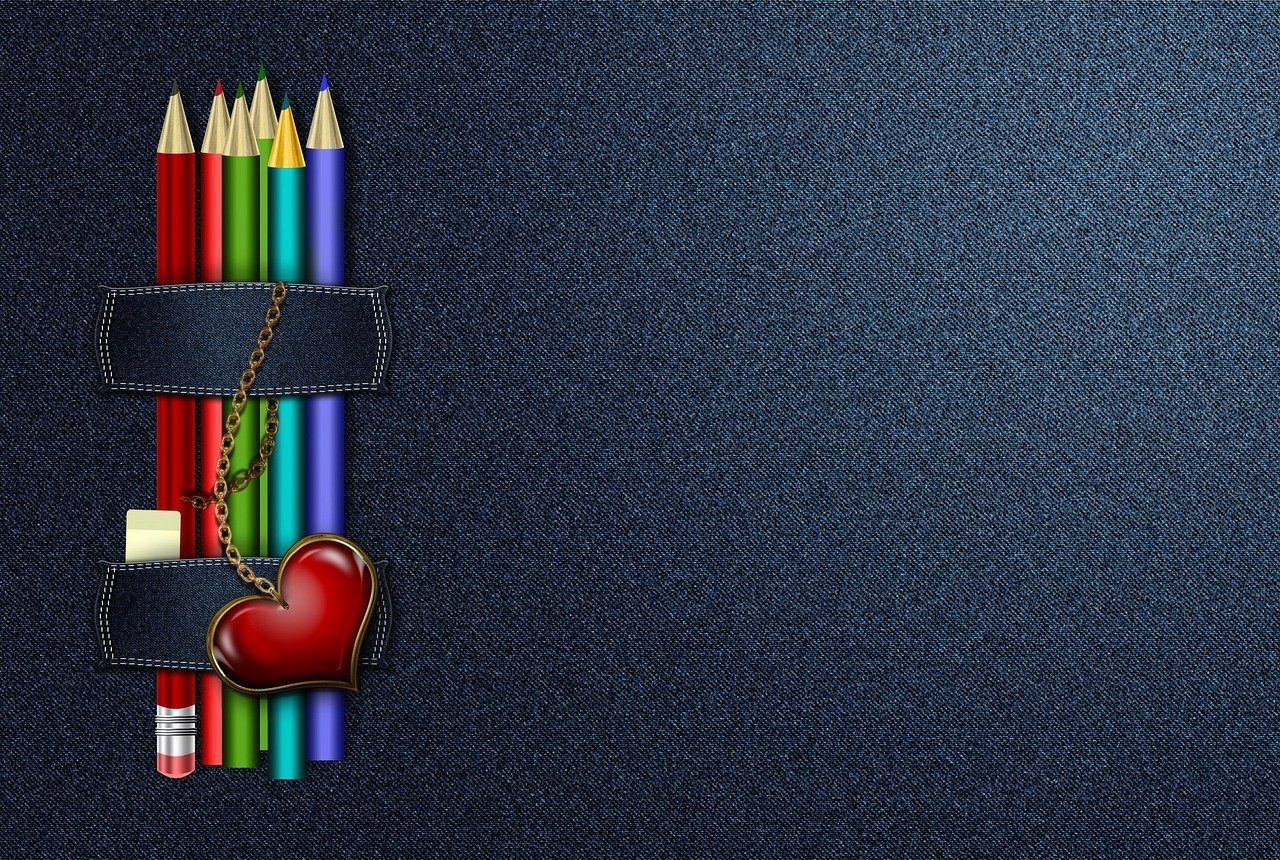 Міжнародна методика оцінювання якості дошкільної освіти ECERS - 3
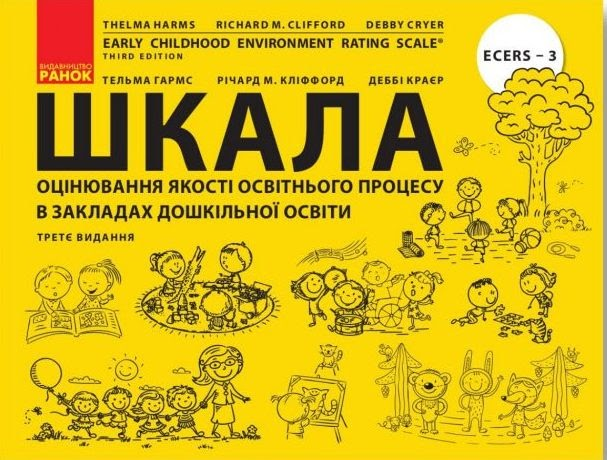 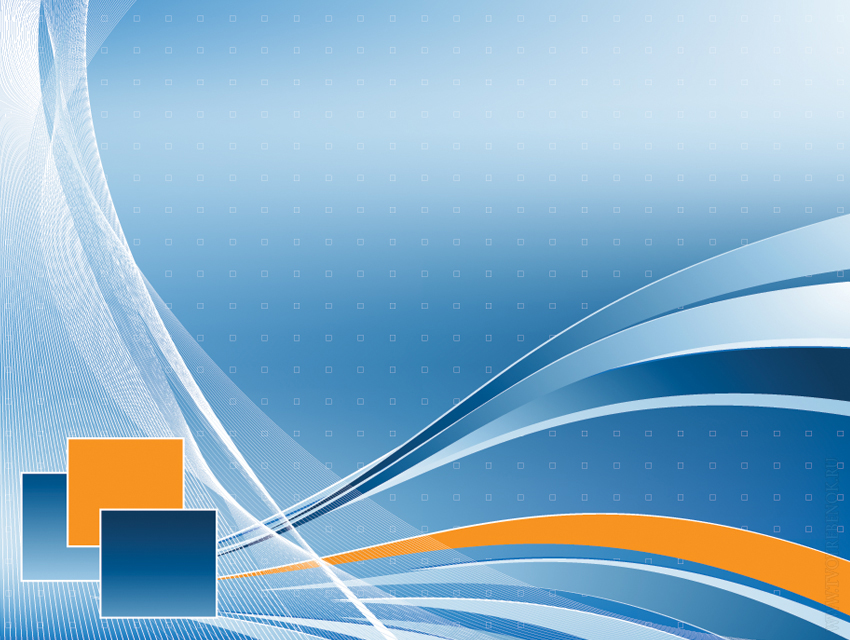 Оцінювання якості освітнього процесу в ЗДО за міжнародною методикою  ECERS - 3
Ініціатива  – МОН України
Забезпечення процесу – УІРО 
Партнери:
команда підтримки реформ МОН;
Всеукраїнський
 фонд «Крок за кроком»;
ЮНІСЕФ.
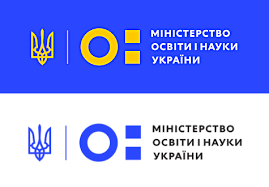 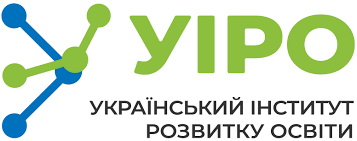 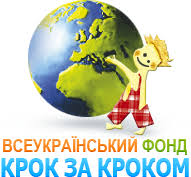 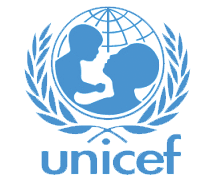 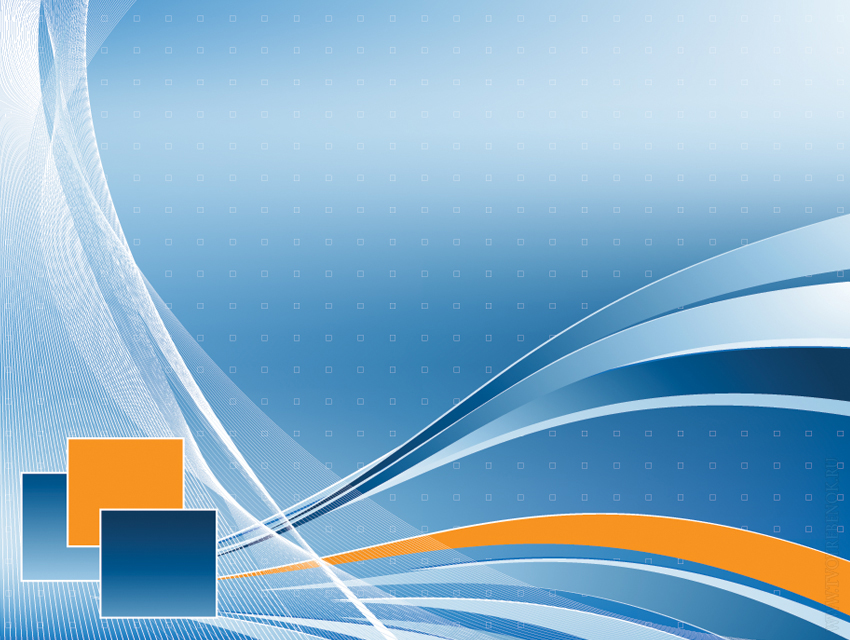 ECERS – це система критеріїв оцінювання якості роботи закладів дошкільної освіти та системи дошкільної освіти загалом, представлена чіткими кількісно вимірювальними величинами.
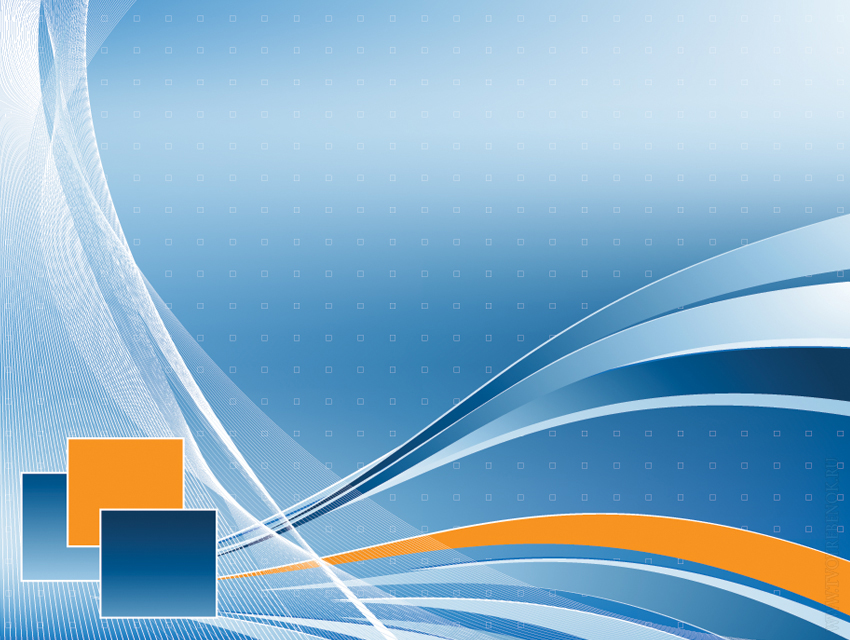 ЧОМУ ECERS-3?
Використання шкали ECERS-3 як орієнтира дасть змогу:
сприяти індивідуалізації освіти;
урізноманітнити види діяльності дітей у дитсадку;
наголосити на важливості комунікації вихователів з дитиною;
підвищити значення середовища, в якому розвивається дитина.
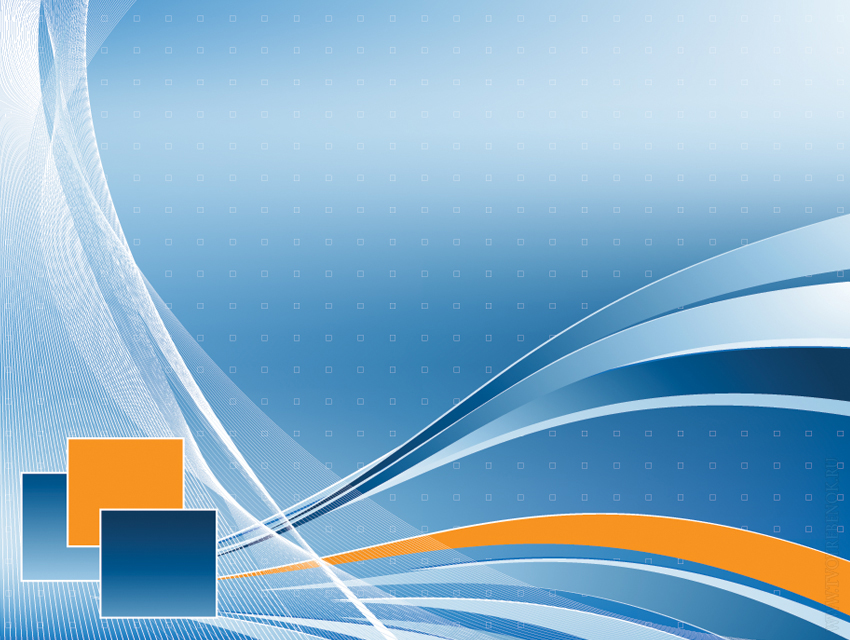 З ЧОГО СКЛАДАЄТЬСЯ ECERS-3
ECERS – міжнародна методика з оцінювання дошкільного освітнього середовища, описана у форматі шкали, яка містить:
6 підшкал
35 параметрів
468 індикаторів
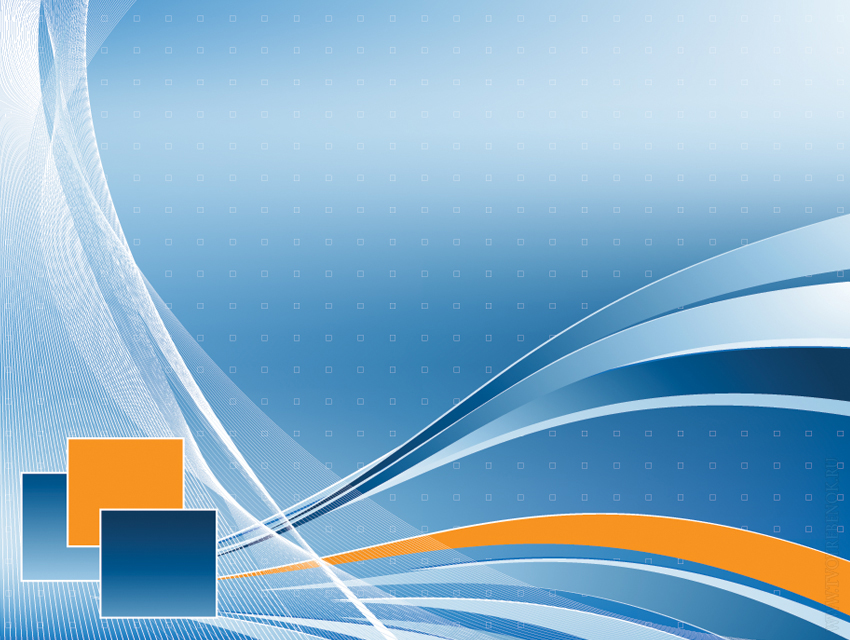 Процес оцінювання якості освіти
Оцінювання якості освітнього процесу в закладах дошкільної освіти проводять сертифіковані експерти ECERS.
Шкала призначена для дітей віком від 3* до 5 років.
 Спостереження проводиться впродовж 3 астрономічних годин без перерв і відволікань (зазвичай у період з 8.30 і 11.30 або з 9.00 до 12.00).
Додатковий час може бути використаний  лише для детальнішого вивчення матеріалів і простору для розвитку великої моторики.
Оцінка робиться виключно на базі спостережень (без розпитування педагогів чи іншого персоналу).
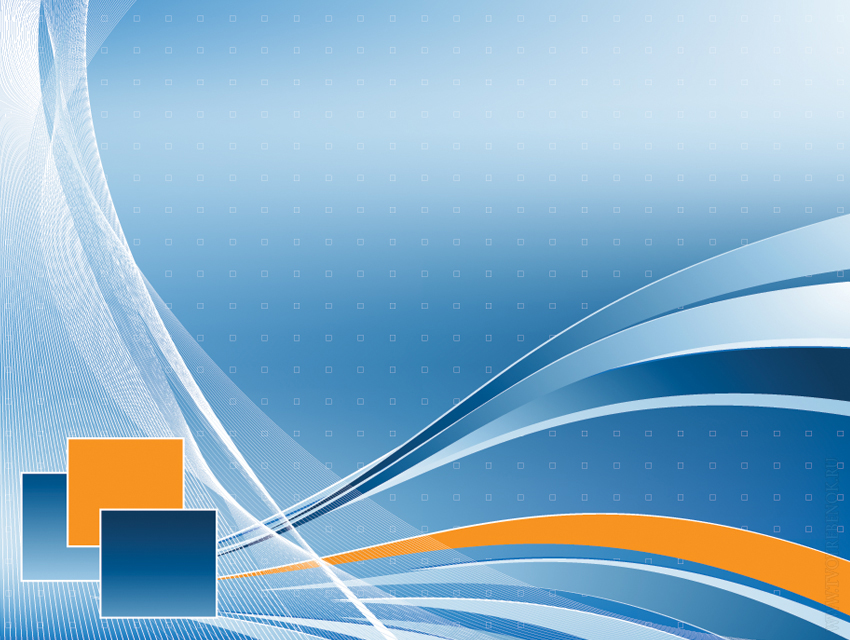 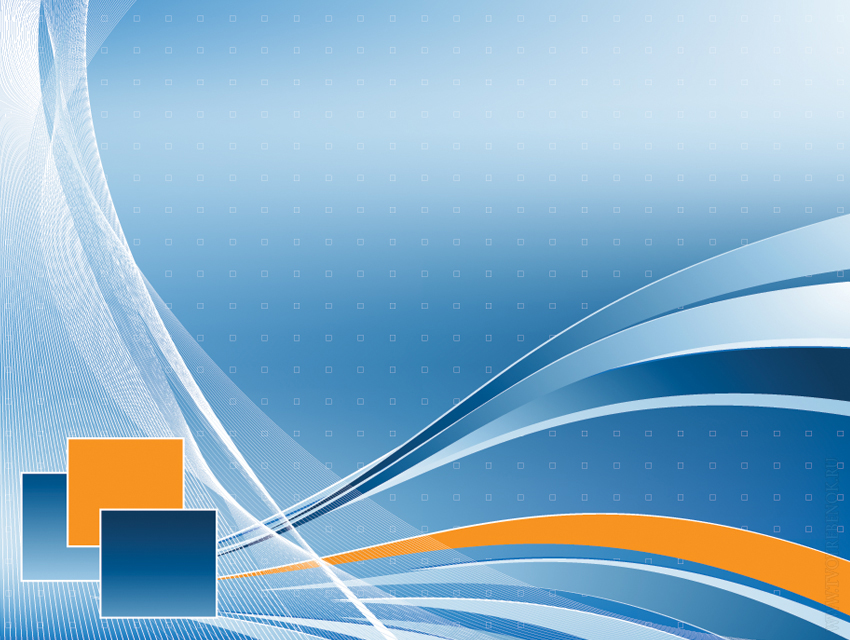 Світова практика впровадження ECERS
Перший варіант оцінювання був створений у 1980 році в США  за авторста Тельми Хармс та Річарда М. Кліфорда. 
Через практичний зміст та формат ECERS був задіяний у 30 країнах світу.
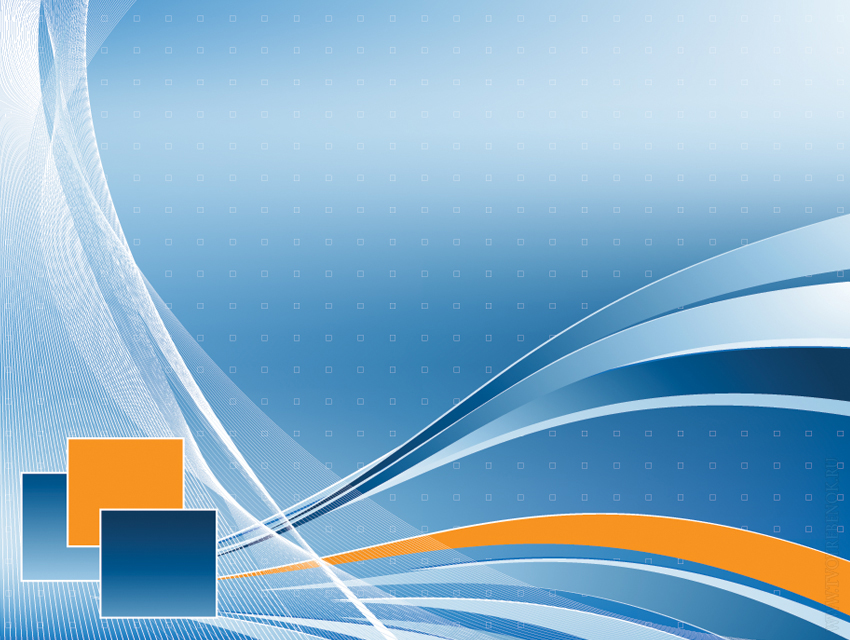 ЯК І КОМУ ВИКОРИСТОВУВАТИ ДРУКОВАНЕ ВИДАННЯ ECERS-3
заклади дошкільної освіти для рефлексії та визначення подальших цілей щодо поліпшення якості освітнього процесу;
органи управління, зокрема МОН, для узагальнення та аналізу висновків, прийняття управлінських рішень;
інституції незалежної оцінки якості освіти для експертизи і моніторингу якості дошкільної освіти в Україні загалом.
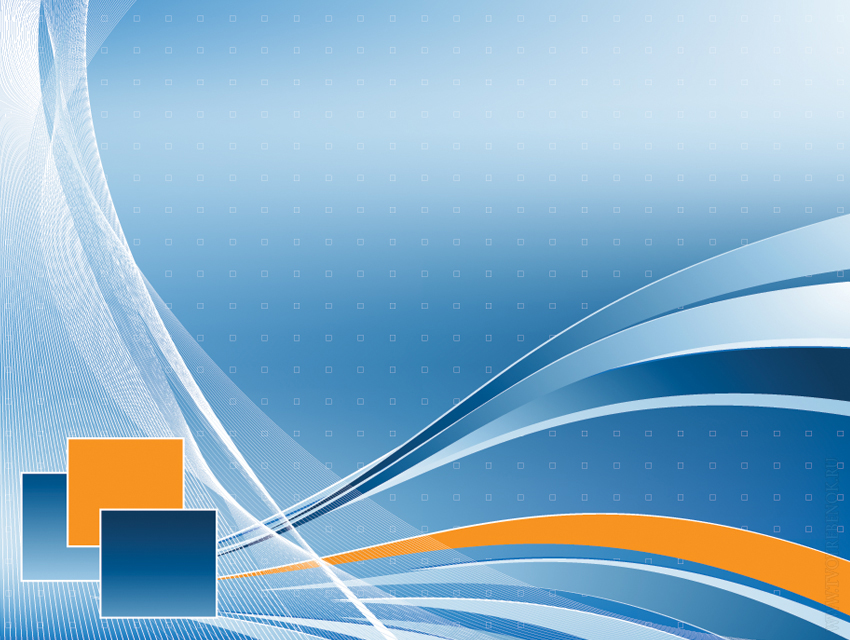 Огляд підшкал та параметрів
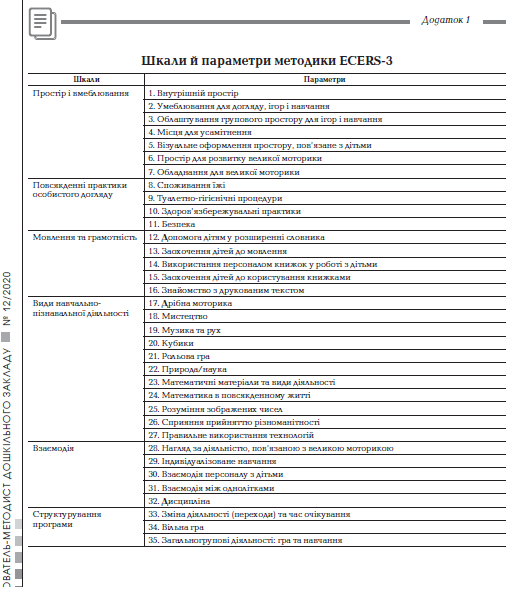 ПІДШКАЛИ: 6
ПАРАМЕТРИ: 35
ІНДИКАТОРИ: 468
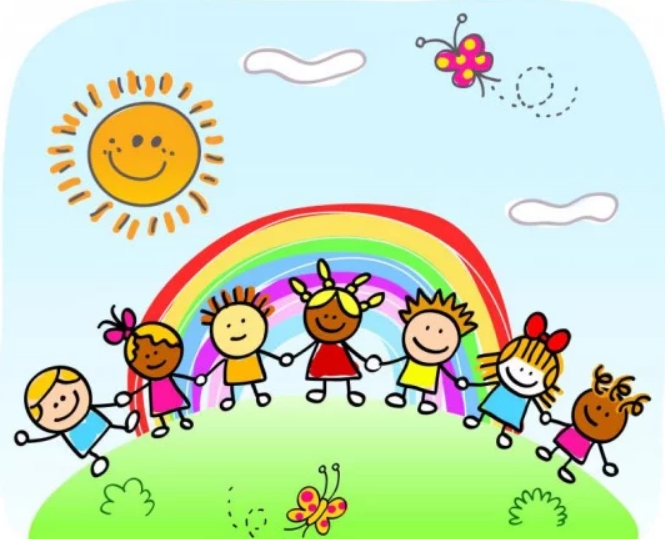 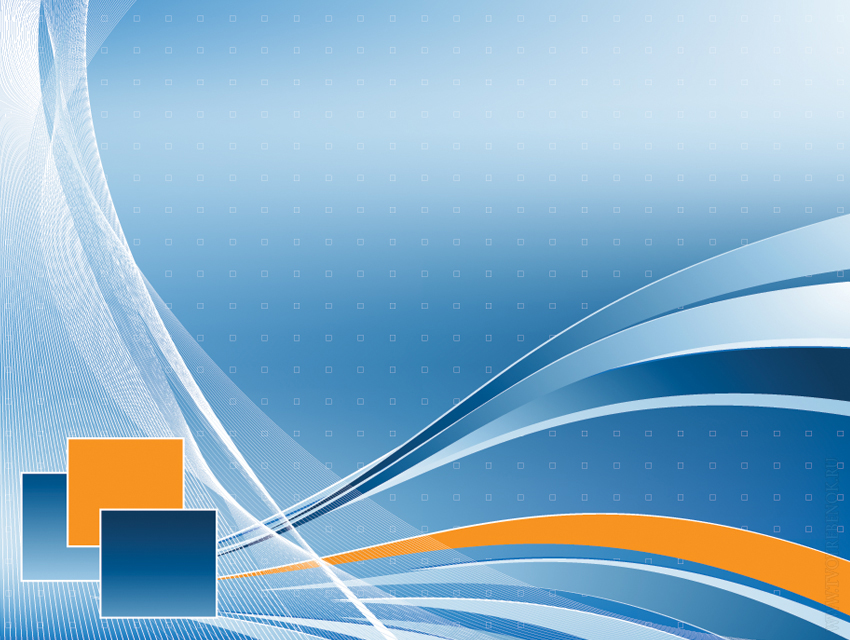 Підшкала 1«Простір і вмеблювання»
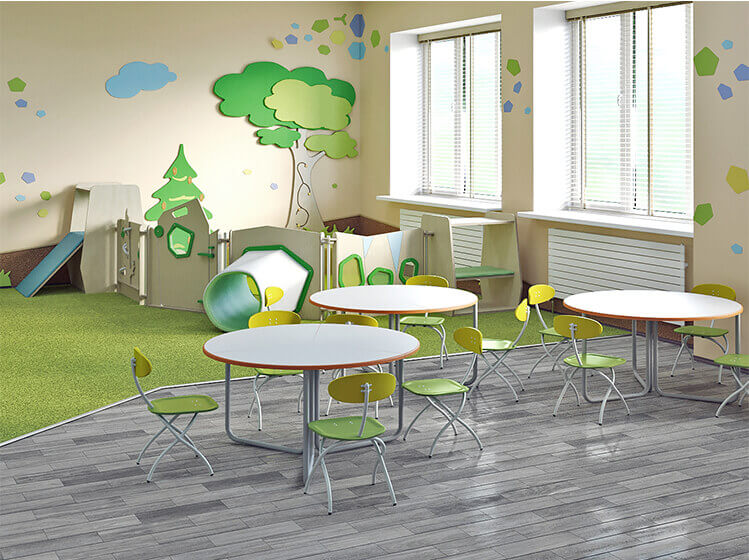 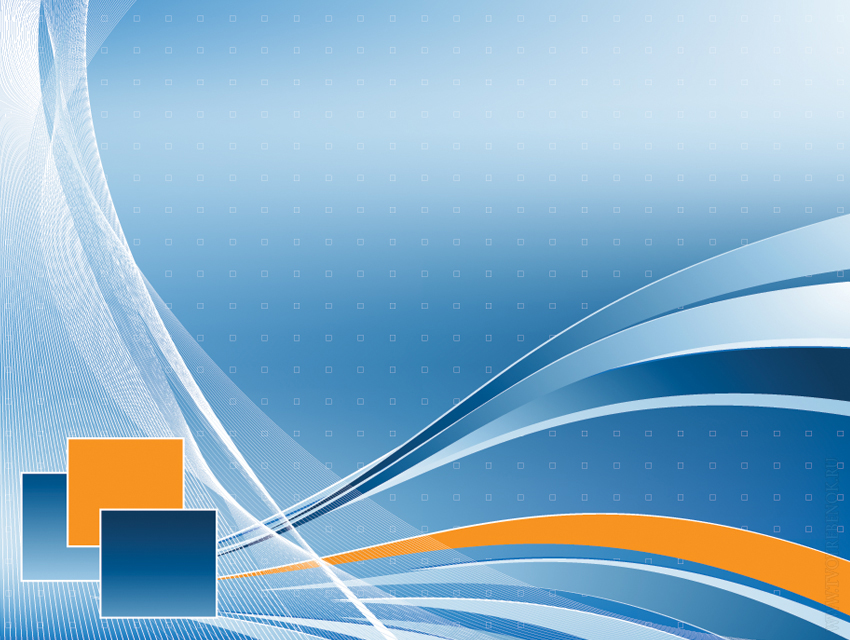 Підшкала 2«Повсякденні практики особистого догляду»
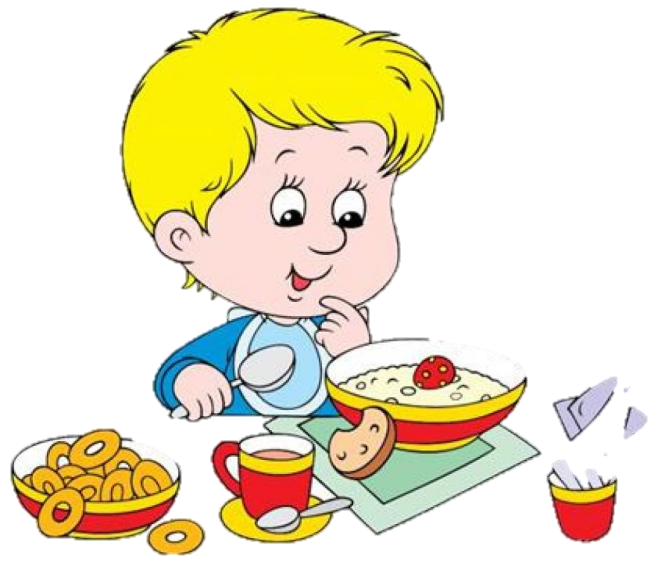 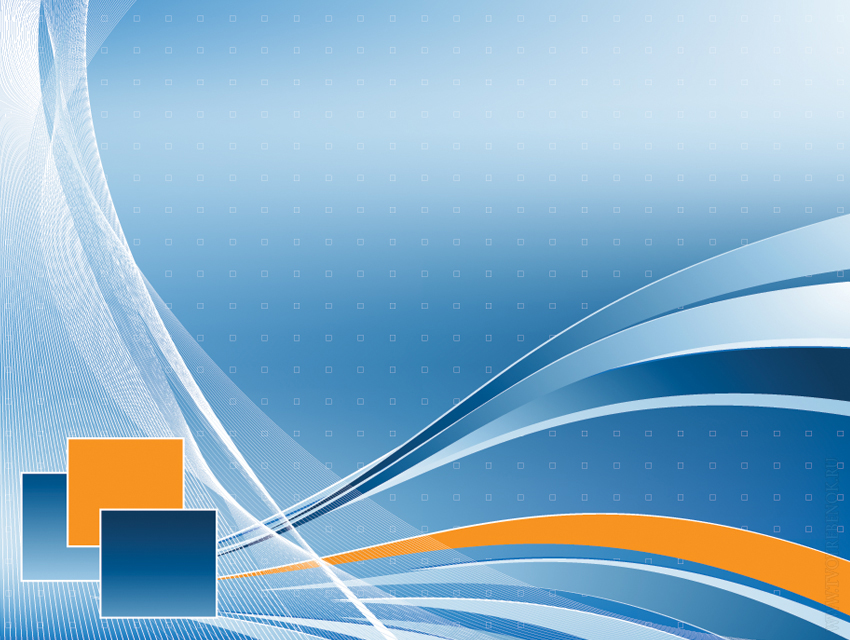 Підшкала 3 «Мовлення та грамотність»
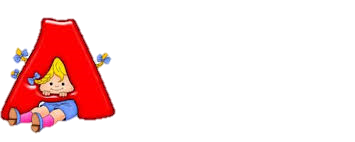 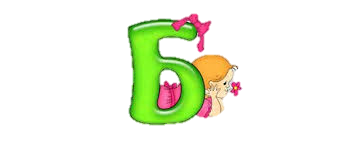 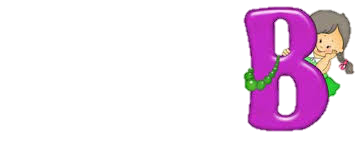 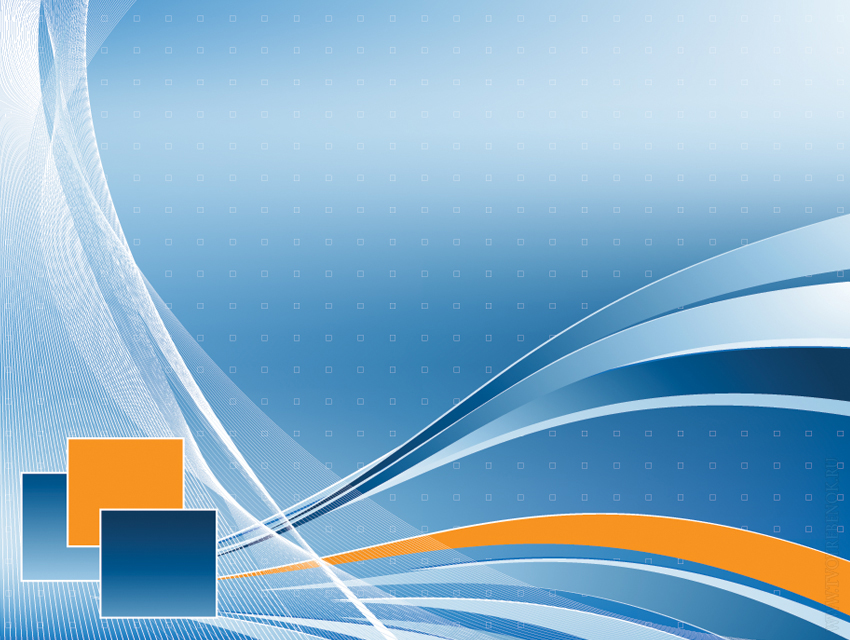 Підшкала 4«Види навчально-пізнавальної діяльності»
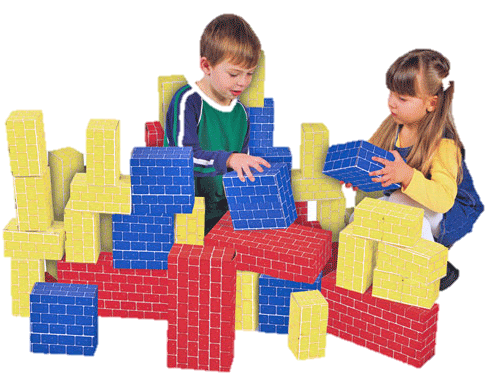 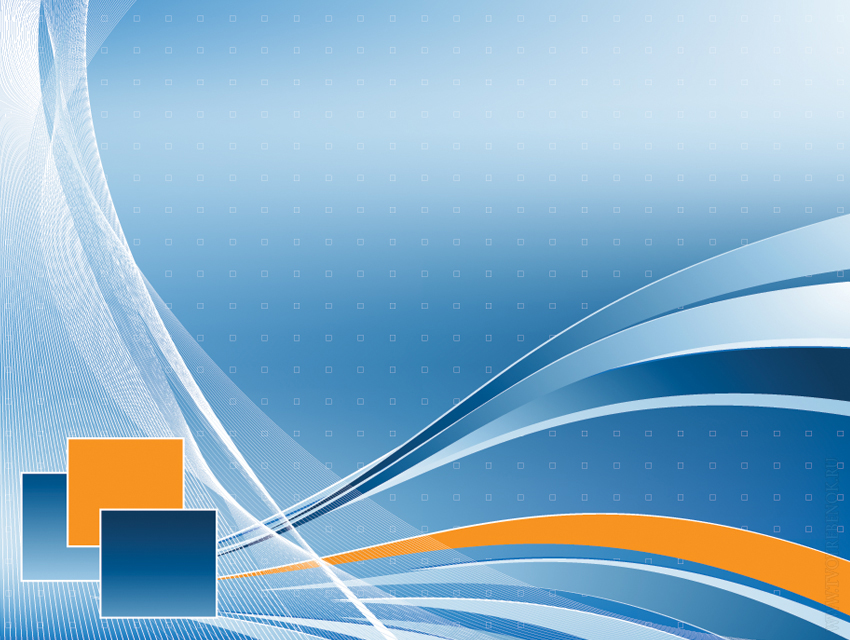 Підшкала 5«Взаємодія»
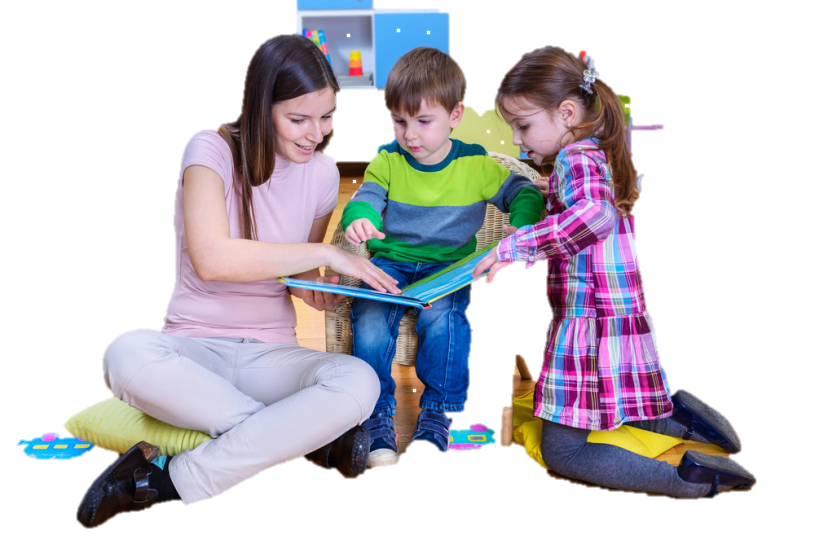 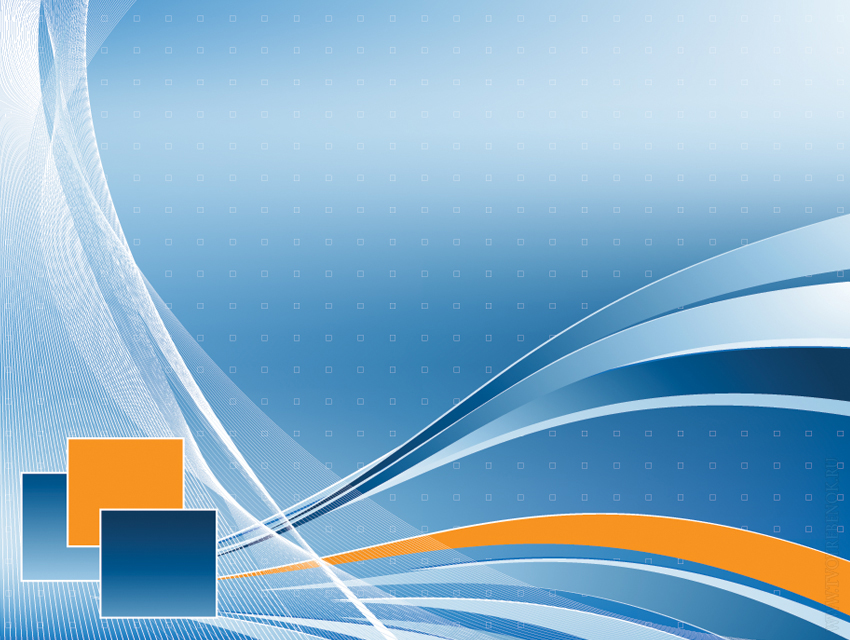 Підшкала 6«Структурування програми»
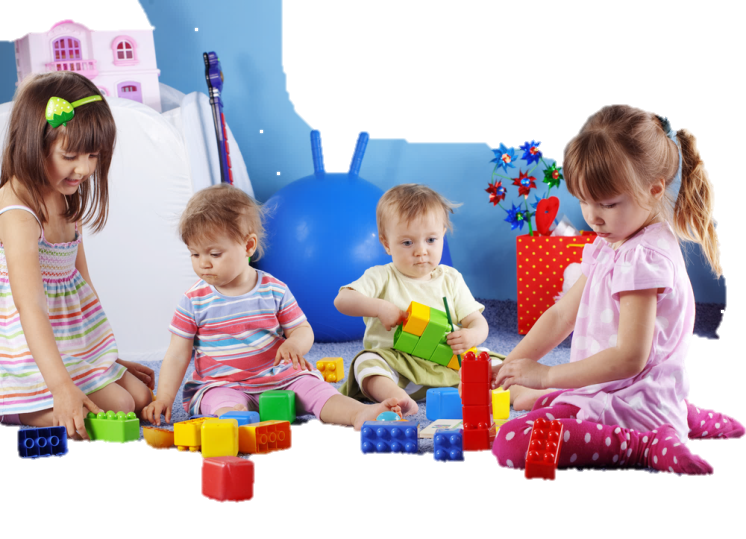 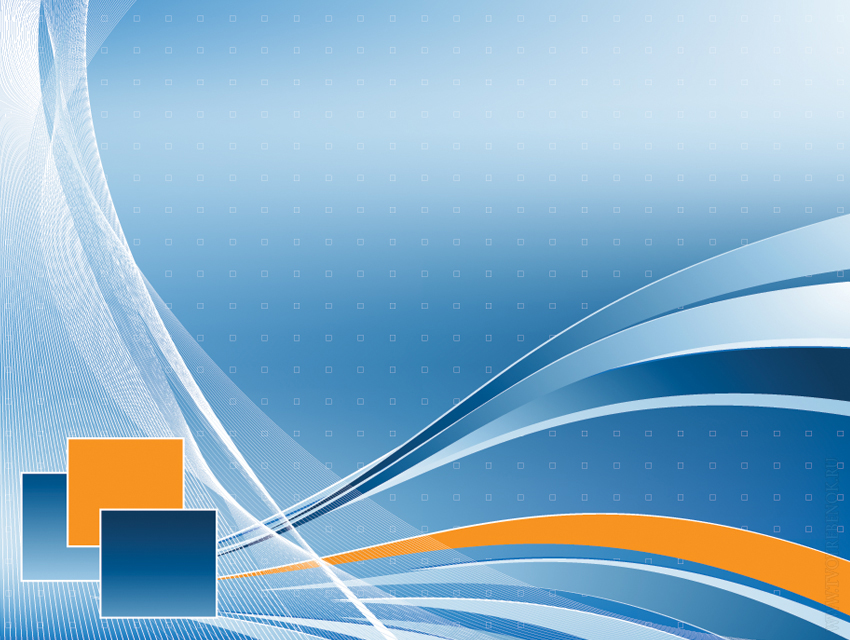 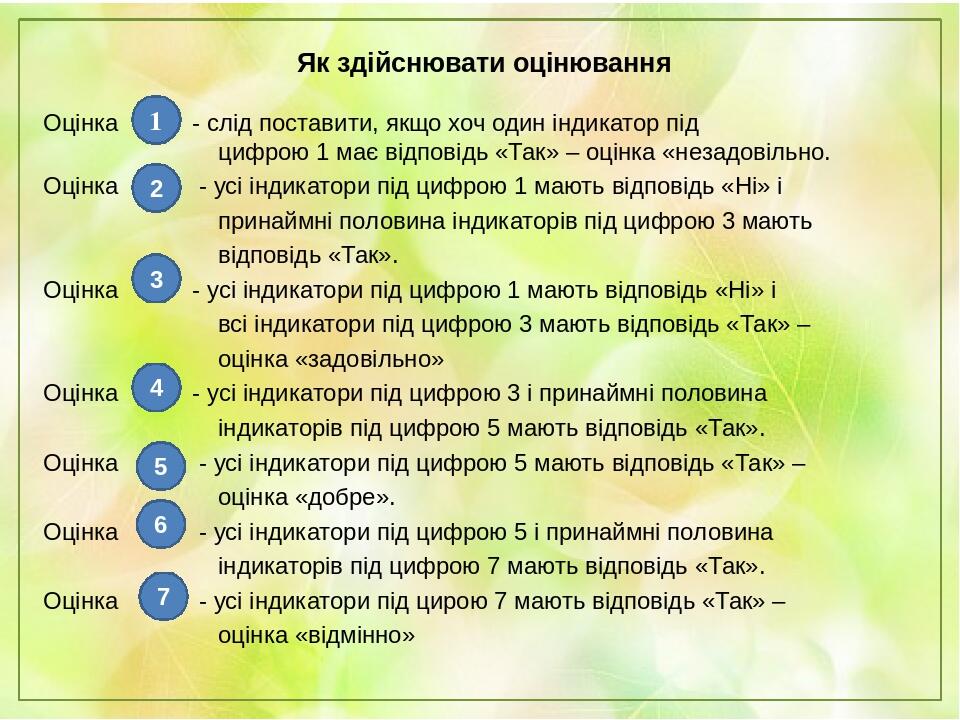 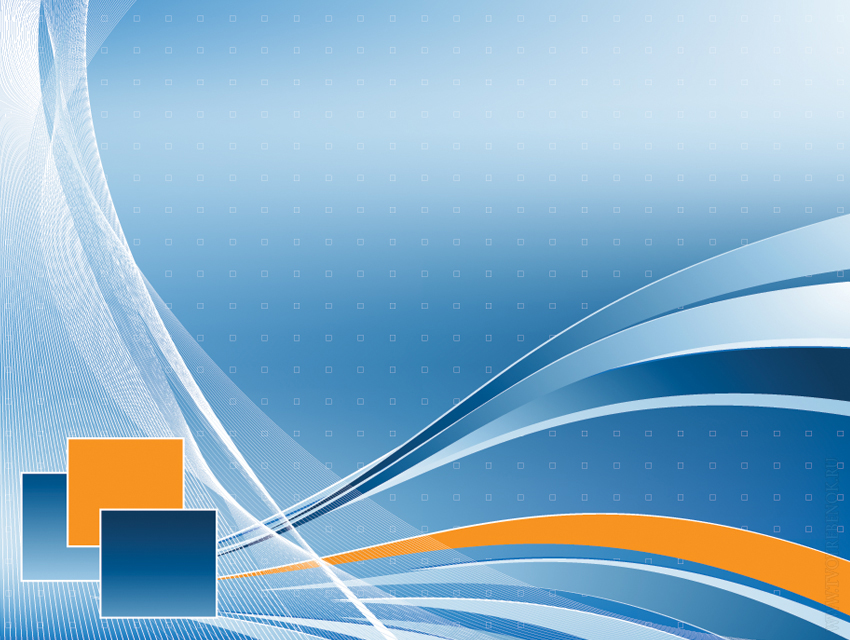 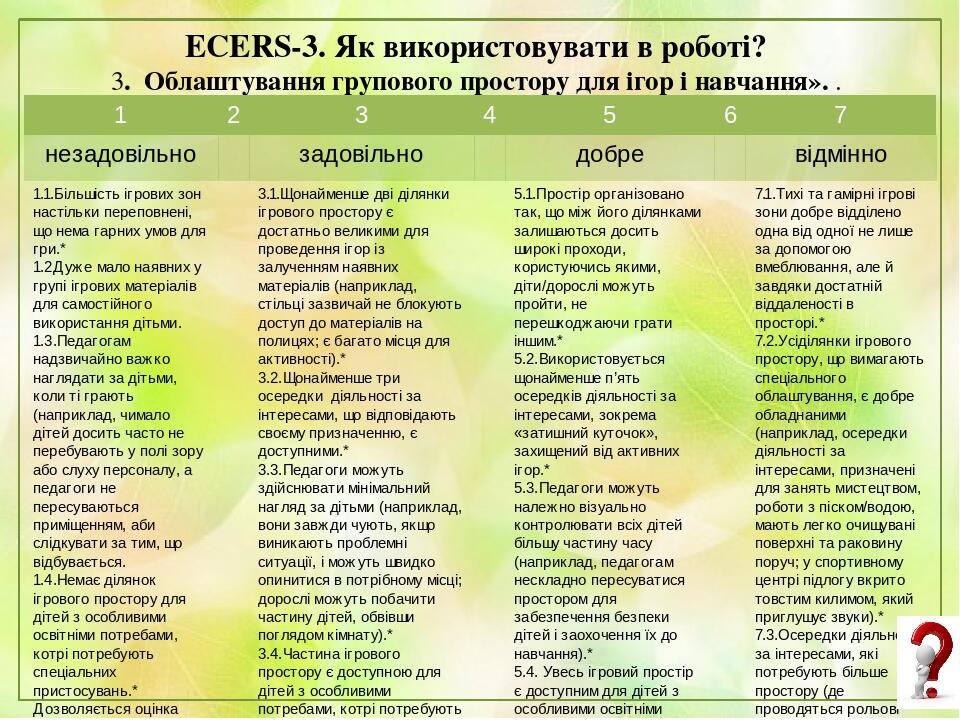 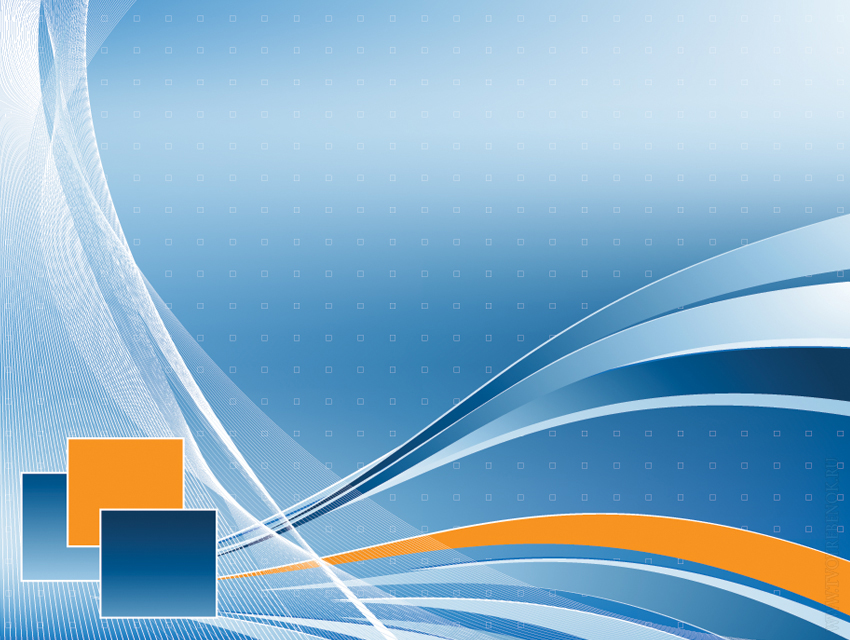 ЯК ECERS-3 ЗАСТОСОВУВАТИ В ПОВСЯКДЕННІЙ РОБОТІ
що у вашому середовищі відповідає вимогам методики?
як би ви самі оцінили відповідні параметри у своєму дитсадку?
що відрізняється від індикаторів із найвищою оцінкою й чому?
як можна збагатити освітній простір свого дитячого садка за допомогою ECERS-3?
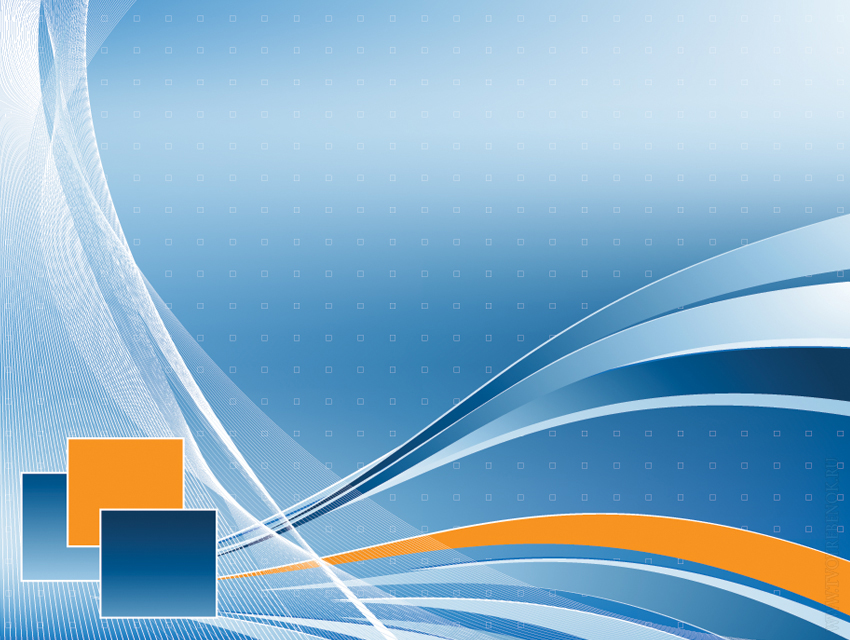 Переваги ECERS для дітей
створюють власні вироби та твори, а не відтворюють за зразком;
самостійно оформлюють простір та формують свої естетичні вподобання;
самостійно вирішують проблеми та беруть на себе відповідальність;
експериментують та спостерігають за природними явищами;
вигадують свої сценарії та грають в рольові ігри;
роблять свій вибір та мають альтернативу;
використовують багато підручних матеріалів;
спілкують, дискутують, запитують, ставлять під сумнів..
будують власні межі та поважають інших;
вчаться розпізнавати свої емоції та впоратися із ними.
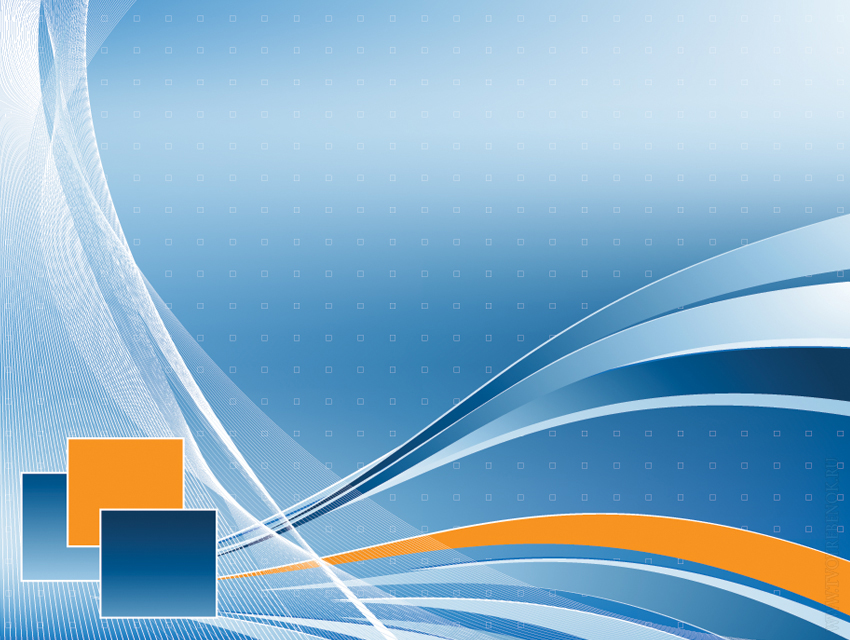 Переваги ЕКЕРС для педагогів.
За методикою ЕКЕРС вихователь :
виконує роль наставника;
спрямовує, підсилює, допомагає у формуванні особистості дитини;
визначає індивідуальний підхід до кожної дитини;
формує безпечне та сприятливе середовище для навчання та гри;
навчає власним прикладом;
демонструє взаємоповагу та спілкується з дітьми на рівних;
створює доброзичливу атмосферу в групі.
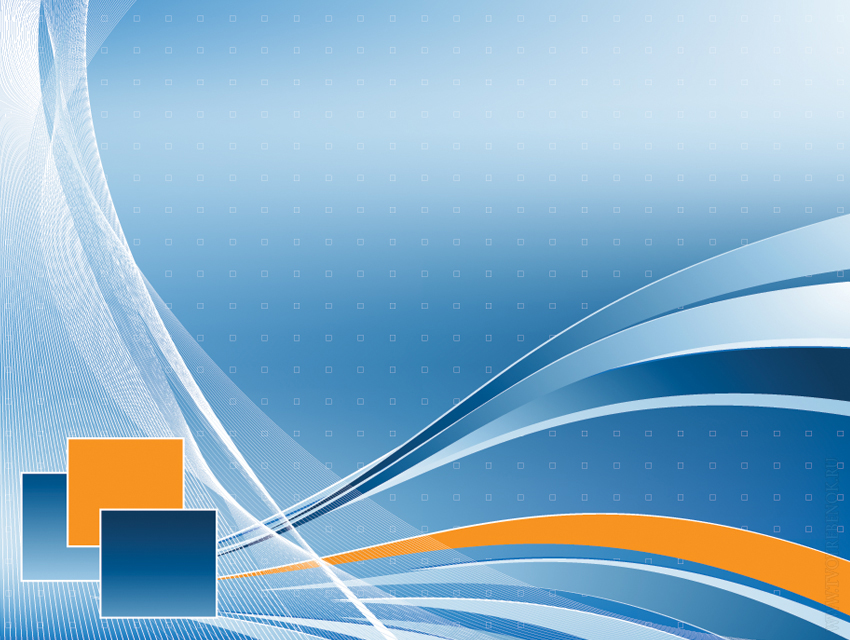 Якість дошкільної освіти не повинна зводитись до результатів, які демонструє дитина – «воно обов'язково пов'язане зі щоденною радістю дитини»
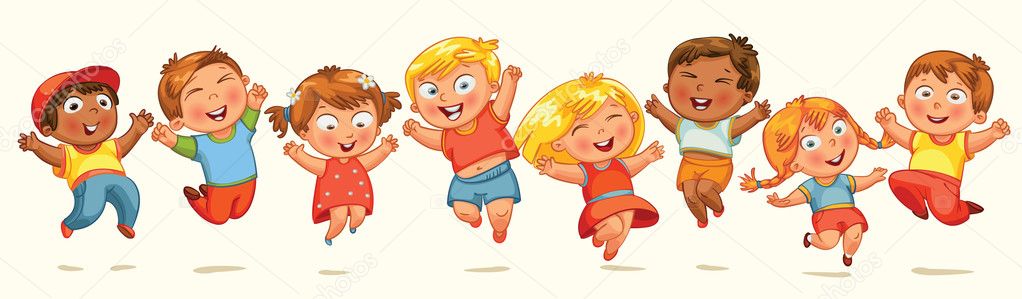